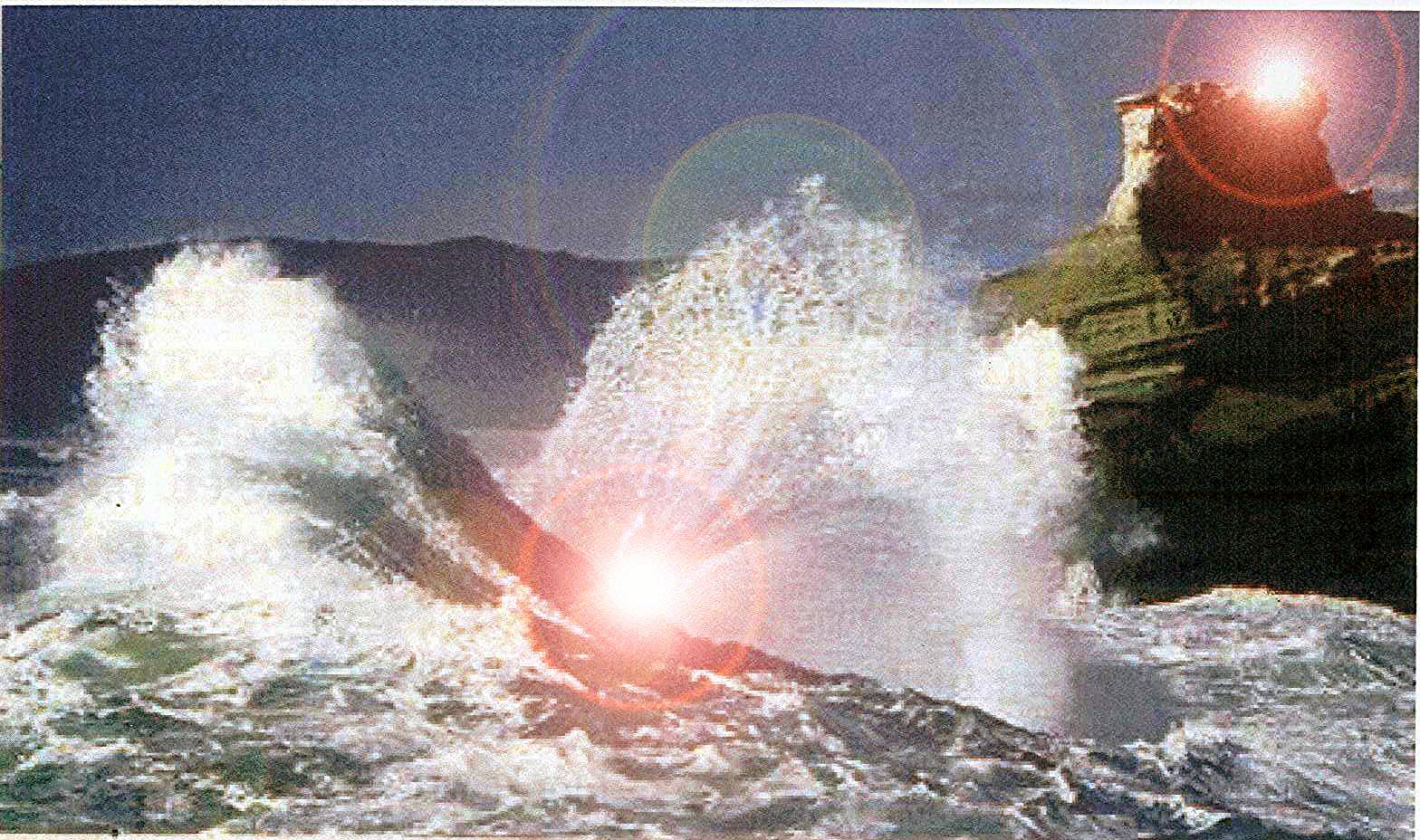 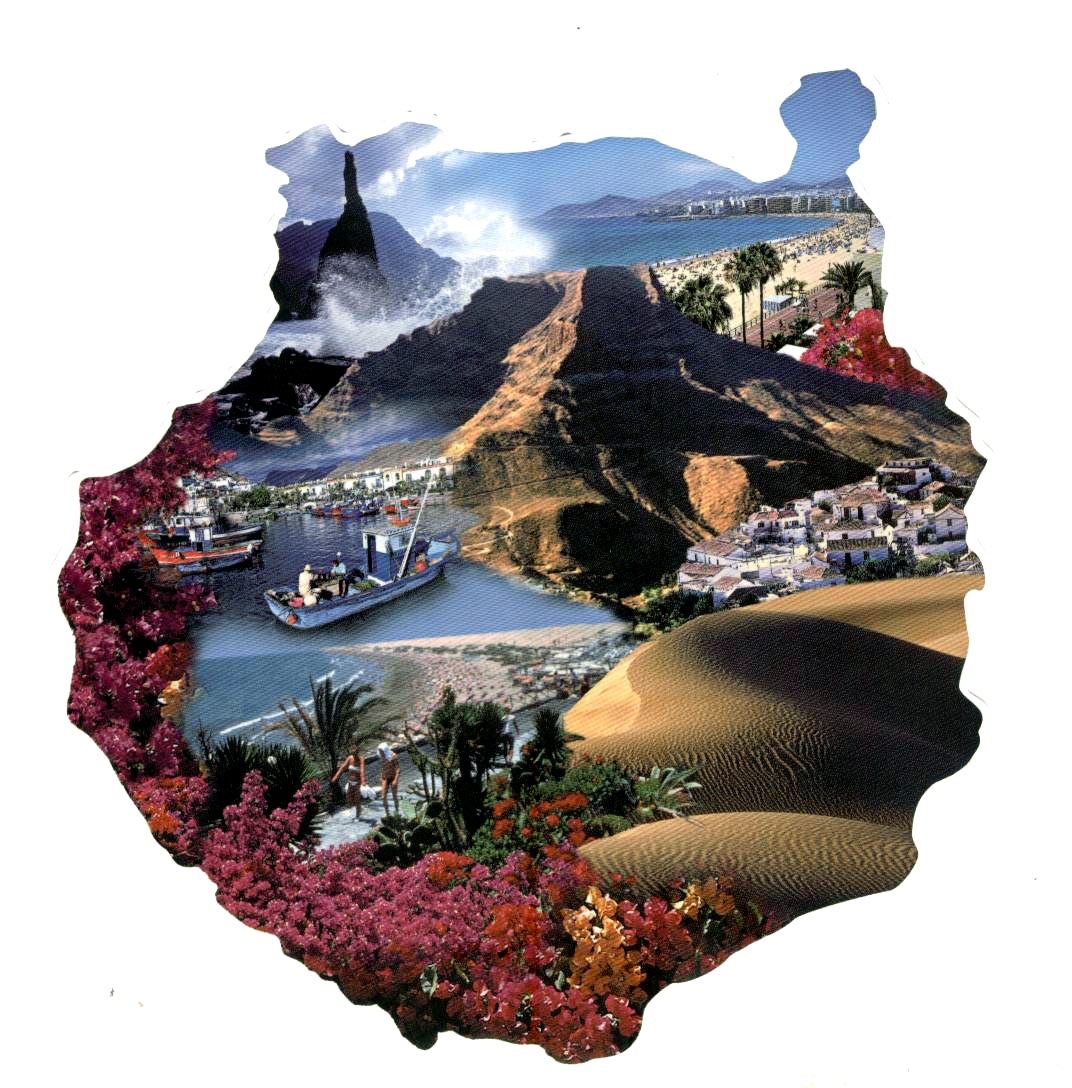 CENTENARIO
del nacimiento de 
Mª del Carmen González Roca
1906-2006
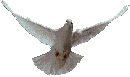 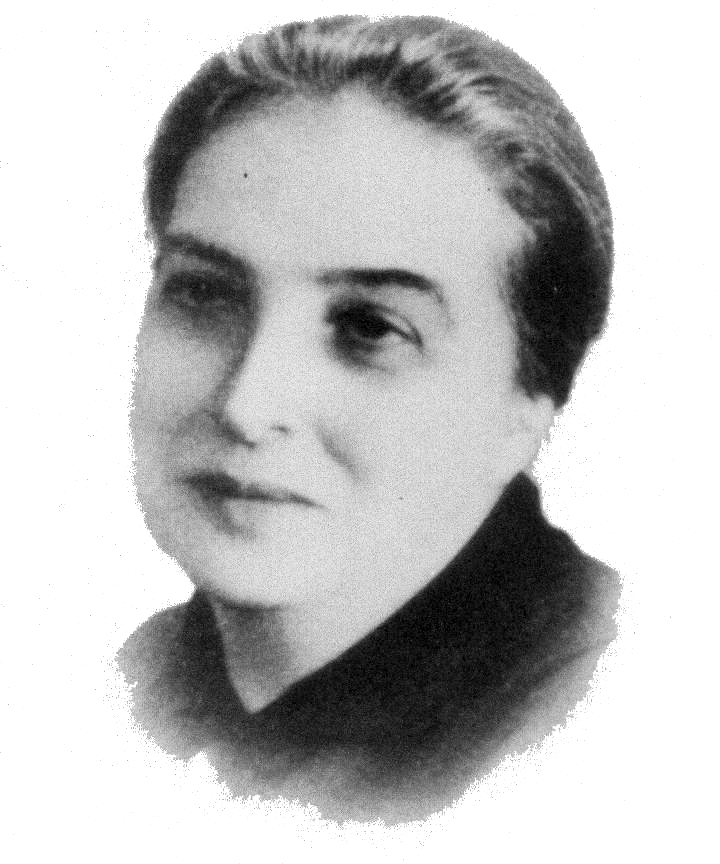 Fundadora del      Instituto    SecularCatequistas de la Virgen del Pino
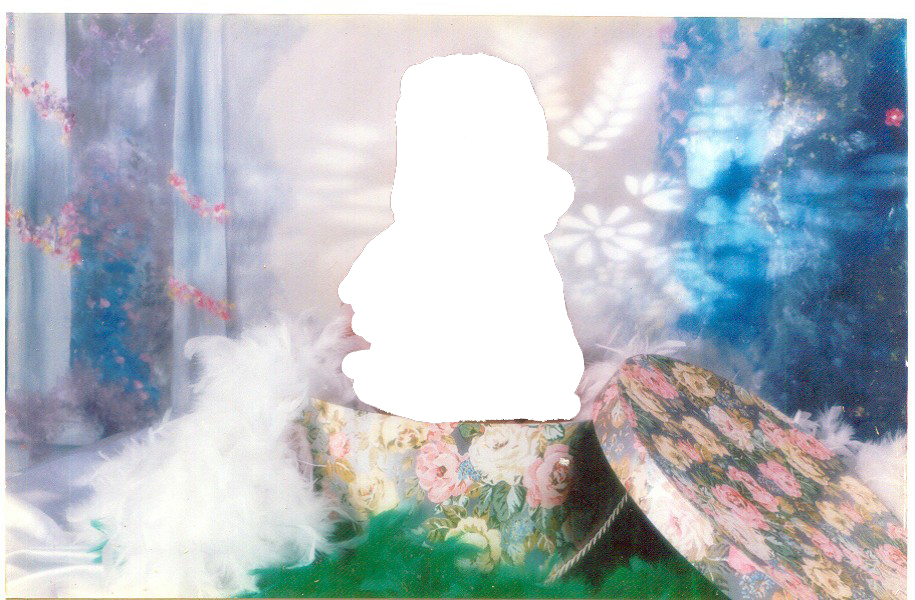 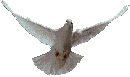 Las Palmas de Gran Canaria1906
Esperaba un gran regalo de Dios
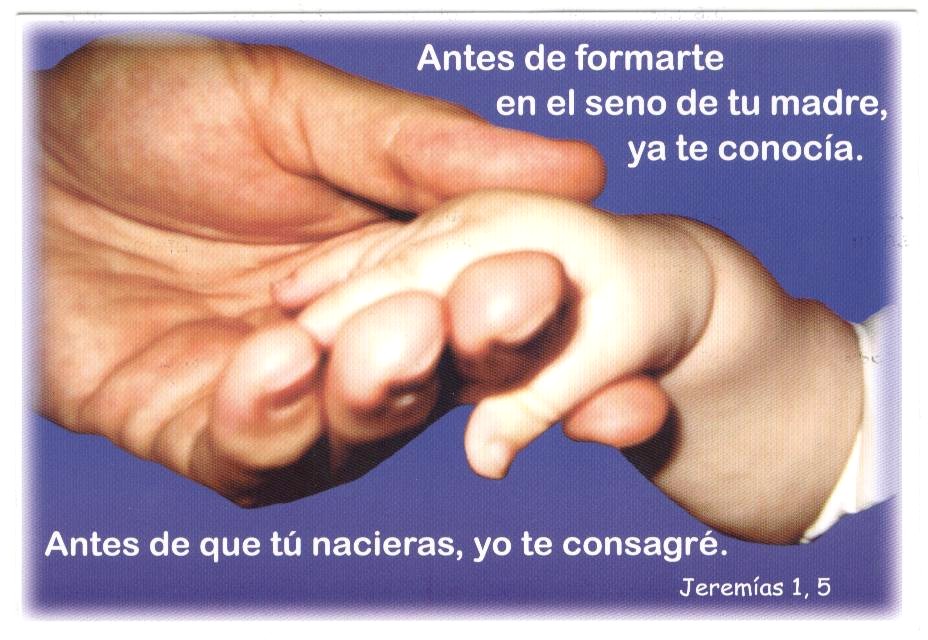 Y nació Mª del CarmenGonzález Roca
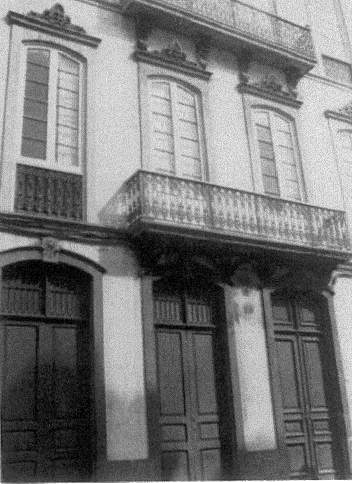 …el 17 de diciembre de 1906
En la calle Buenos Aires, 8.
Las Palmas de Gran Canaria
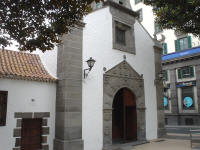 Con ella, llegó un día hermoso...
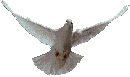 para D. Manuel González 
		y Dña. Margarita Roca
Aquí recibió el bautismo
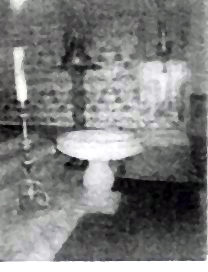 Pquia de S. Telmo  (1 de Enero de 1907)
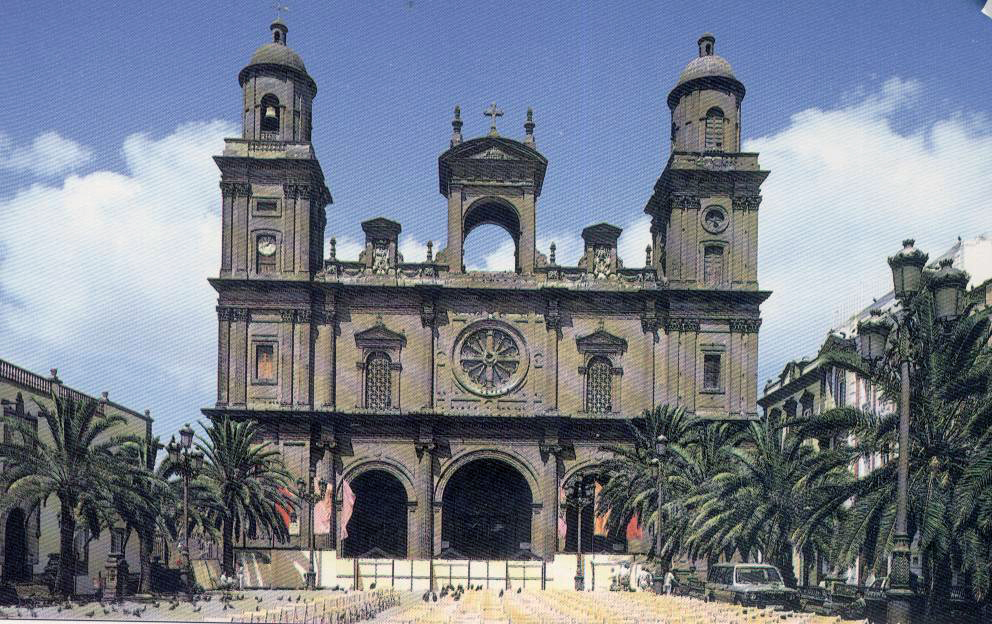 Crece feliz en mediode una familia cristiana...
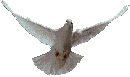 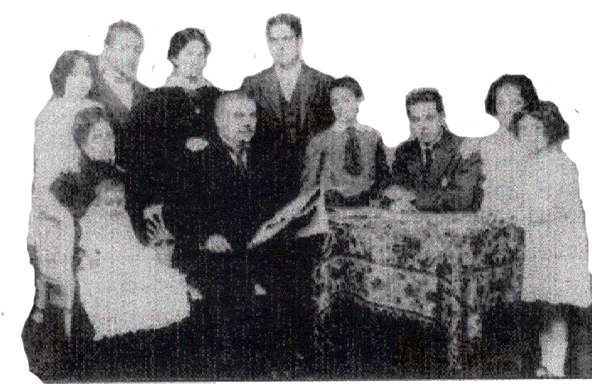 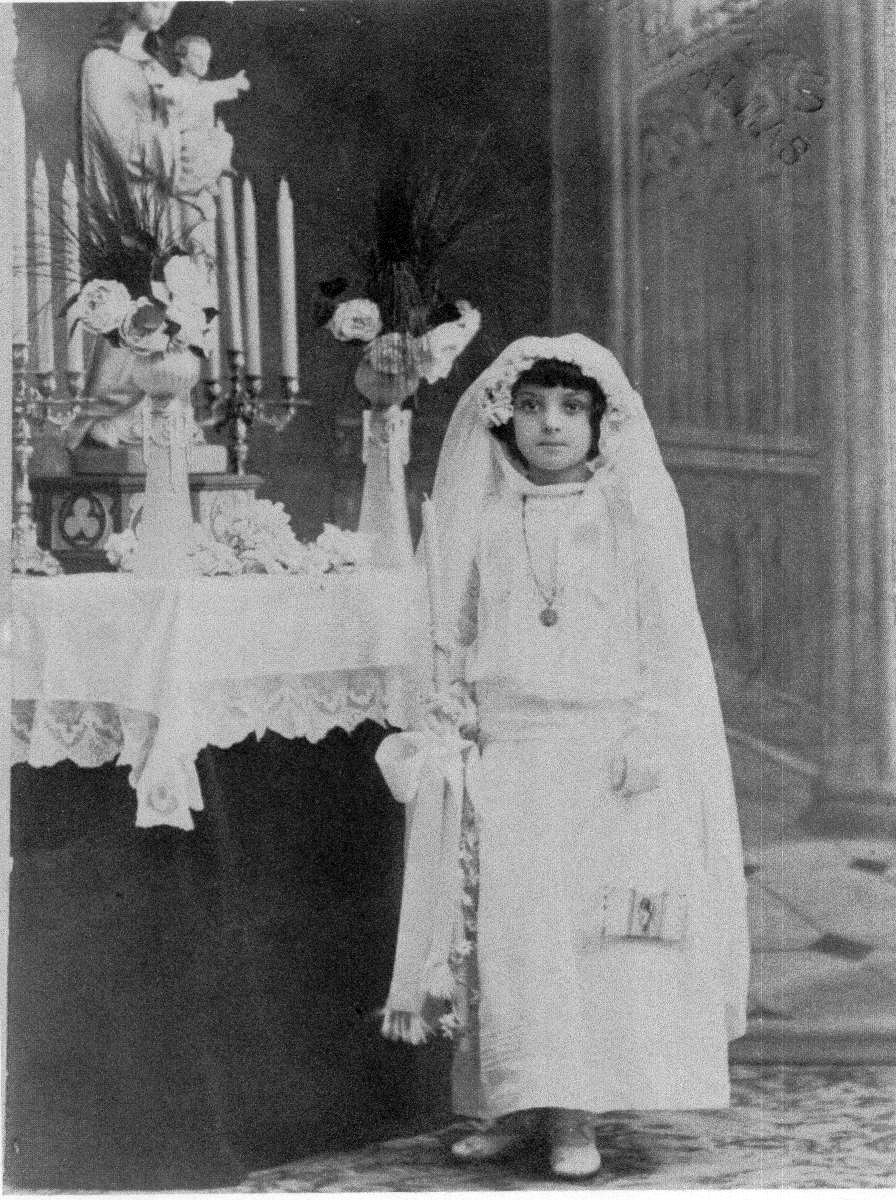 … que le inculca los valores del Evangelio
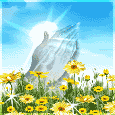 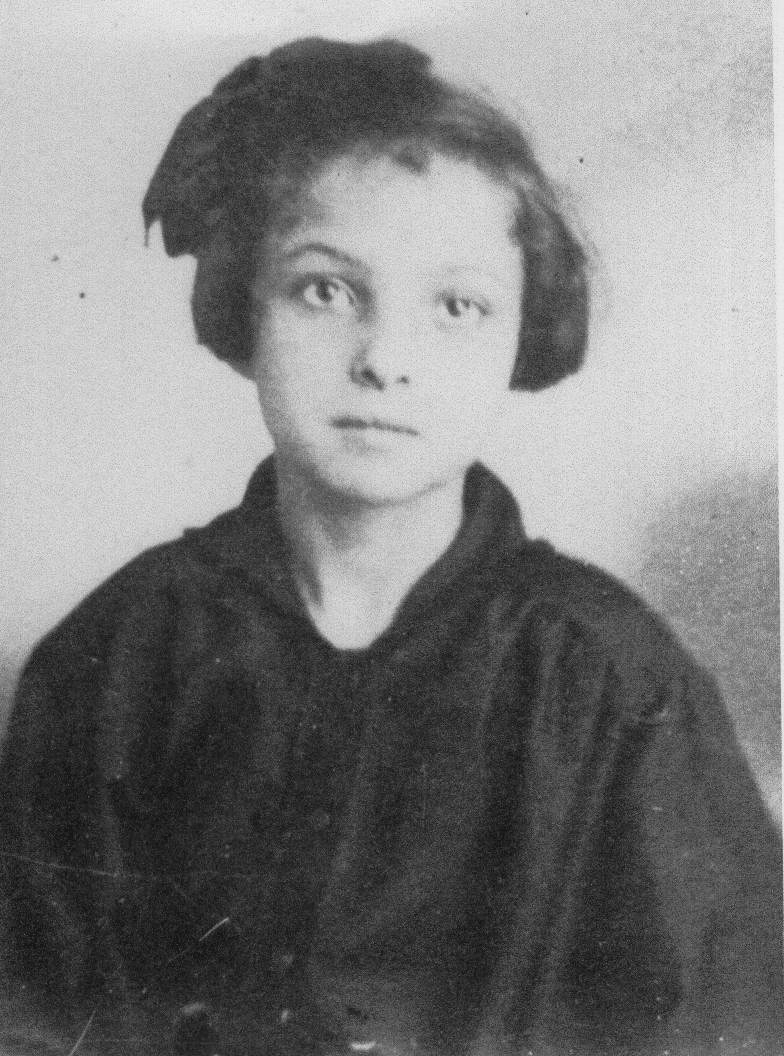 A sus 11 años, su corazón se iba moldeandoen el jardín de la oración y de la acción del Espíritu
Crecía amando al Padre y en Él
   a sus hermanos
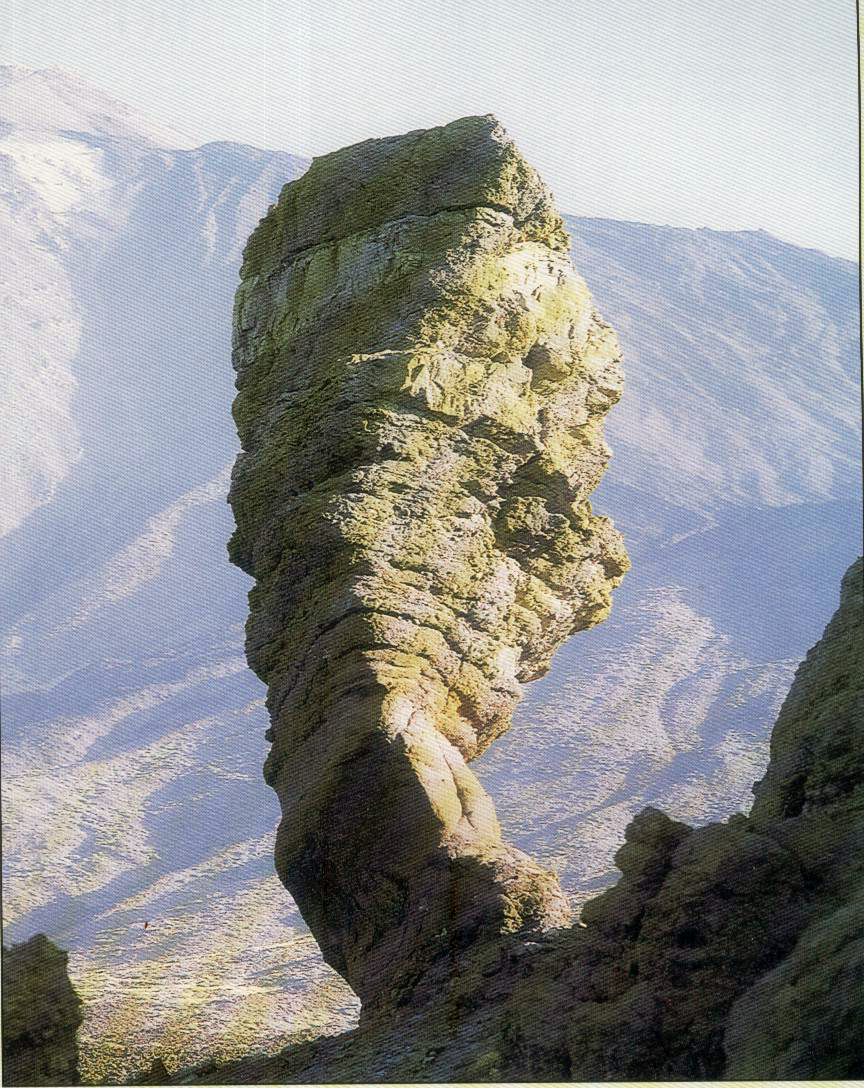 Una mujer de su tiempo
que se inserta en la cultura
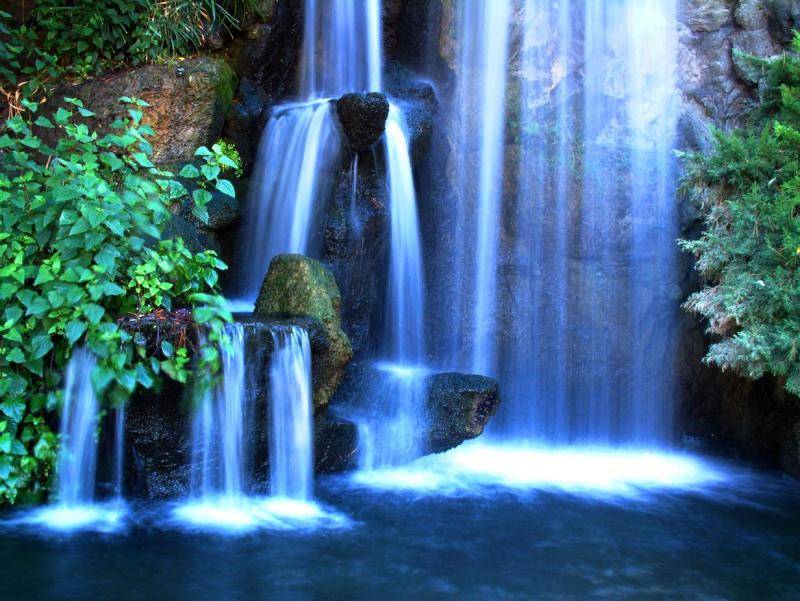 La gracia de Dios la fue llenando
Y su corazón se iba abriendo, entre  la luz y la duda.
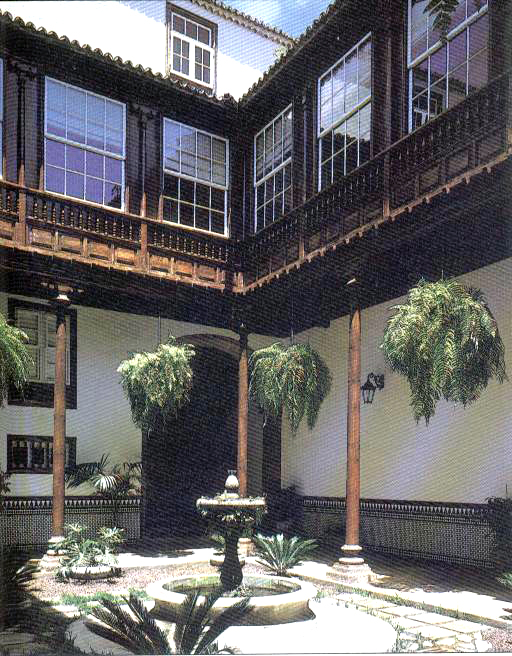 Carmen, abre su corazón a la voz de Dios
Para escuchar
Para aceptar
Para amar
Para servir
Para catequizar
Para ser voz de los sin voz
Para entregarse al AMOR
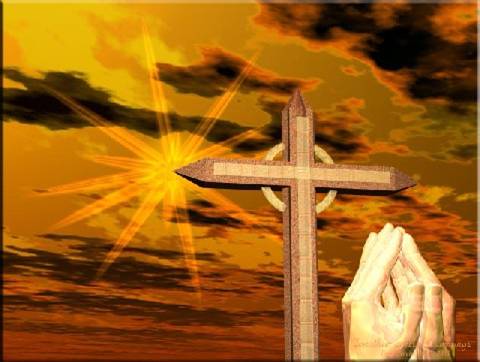 En su oración, ya se deja ver la Cruz
El PADRE le pide una entrega sin límites.
Un olvido de TODO lo que no sea ÉL
La prepara para ALGO grande
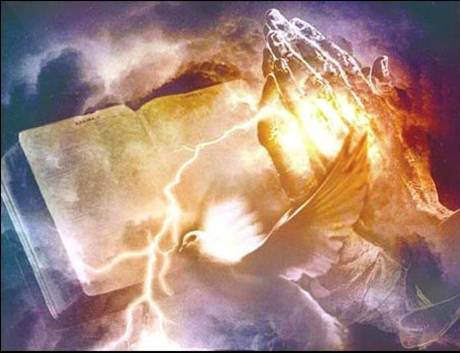 Desde aquí, se decide su futuro
En la Palabra de Dios
En la oración
Y dejándose llevar por el Espíritu Santo
Con valentía da un Sí
Eucaristía             María				  y
Configuran su espiritualidad
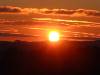 Carmen, después de una dura búsqueda de lo que Dios quería de ella,pide al Señor, que alguien más sienta lo mismo, y será Mons. Pildain.
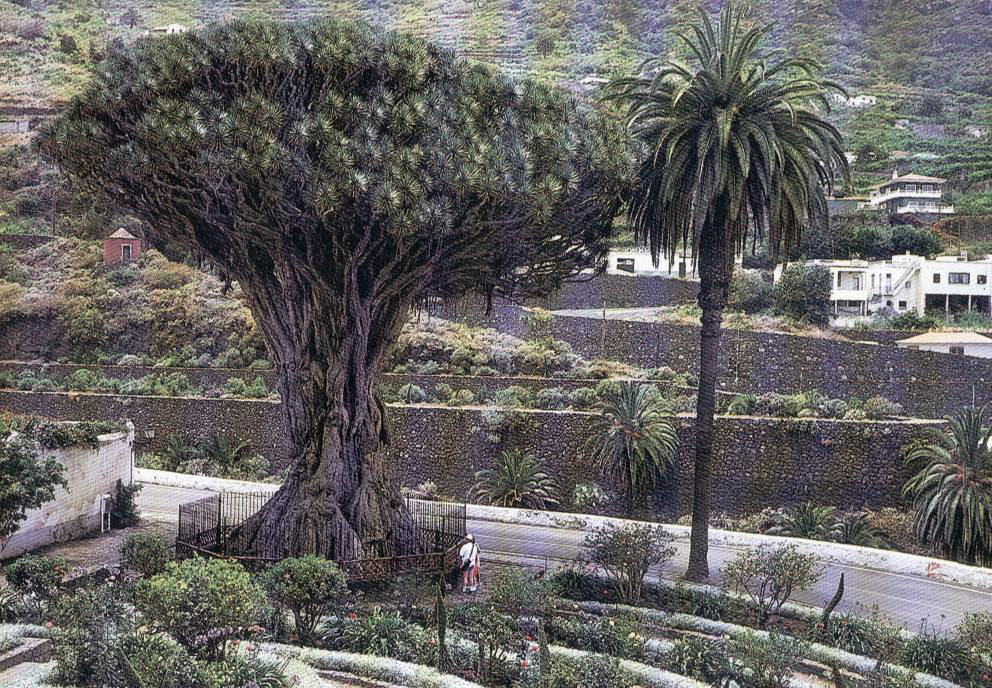 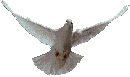 Se le van acercando jóvenesvocacionadas que deseandarle su vida al Señor
Con ellas… se lanza desde la FE y desde el Amor
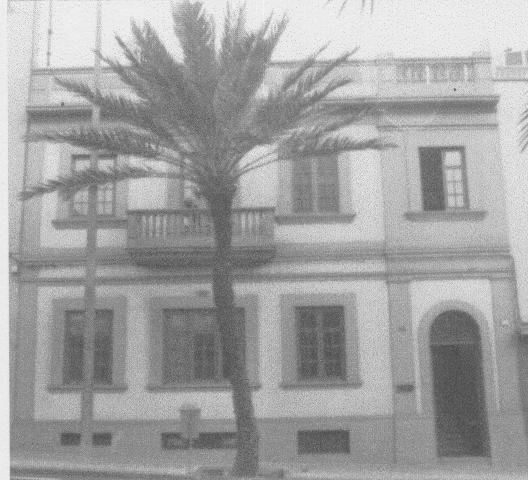 Esta fue la primera casadonde se reunieron:
Las jóvenes para formarse
Los niños… 
Los vendedores de periódicos…
Las parejas que iban a casarse
Ya somos Pía Unión
Catequistas
 Eucarísticas 
y de
María Inmaculada
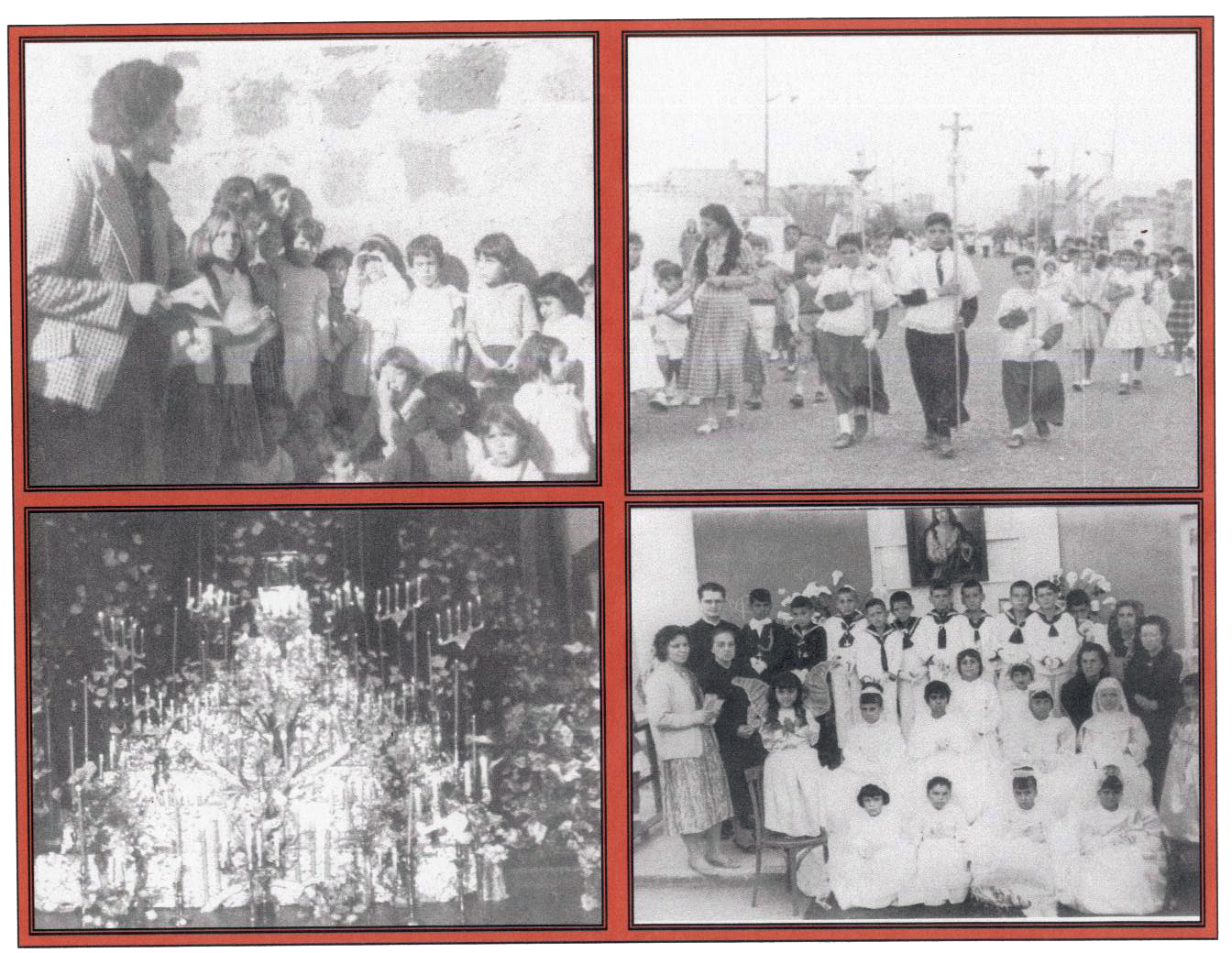 Y así nació el Instituto  y fue catequizando los barrios de:
Schamánn
Polvorín
Cuevas de Mata
Barranquillo de 
   D. Zoilo
S. Nicolás
Casas ultrabaratas
La Isleta…
Los niños siempre tuvieronsu regalo
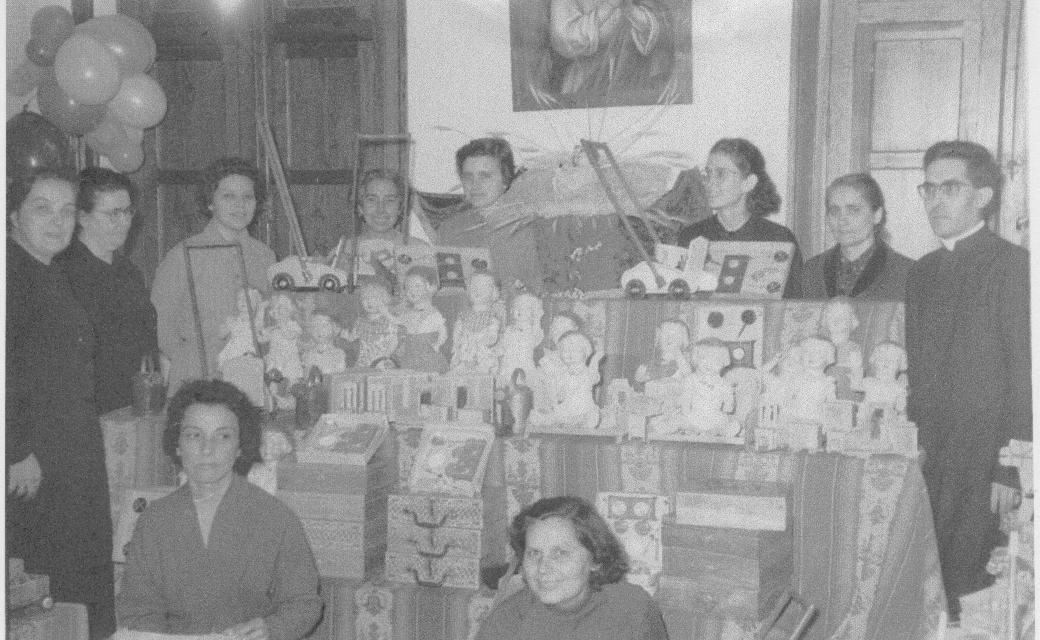 Había que ingeniárselas
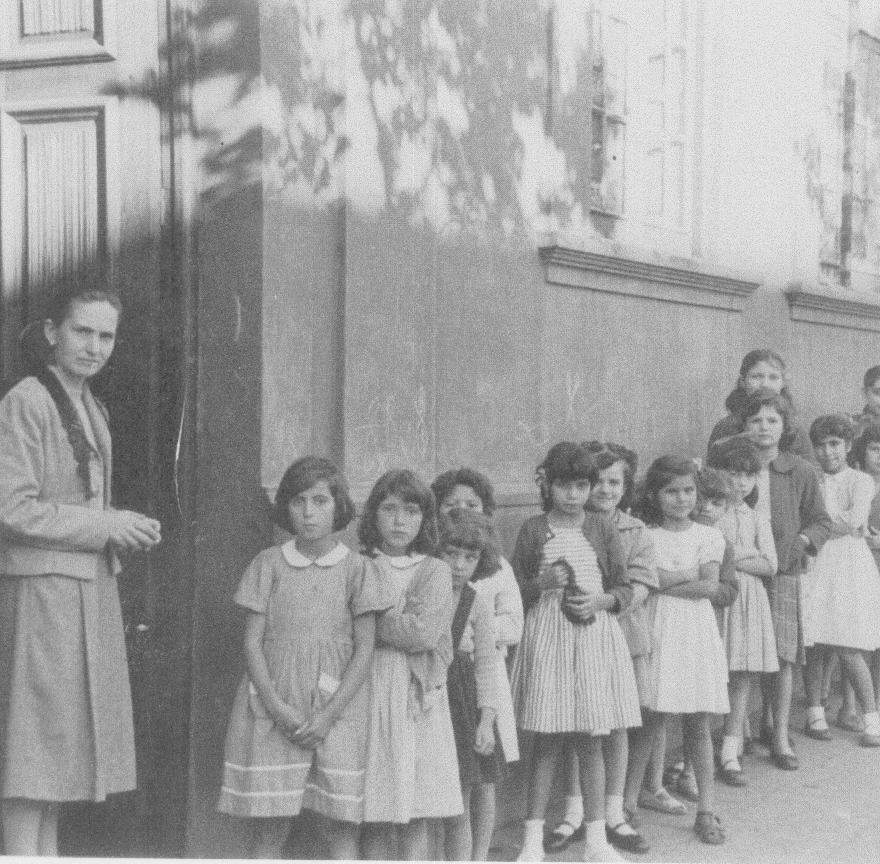 Había niños por doquier…
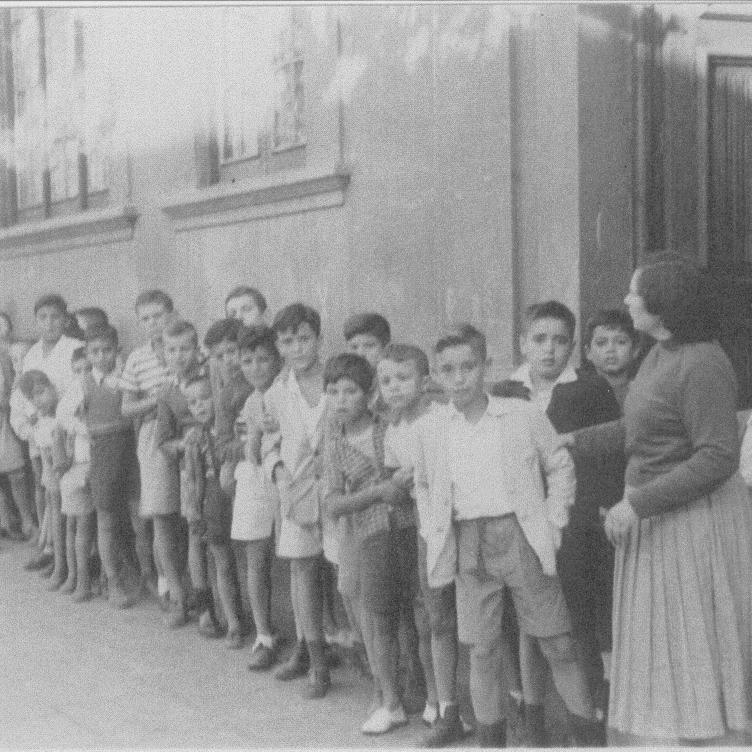 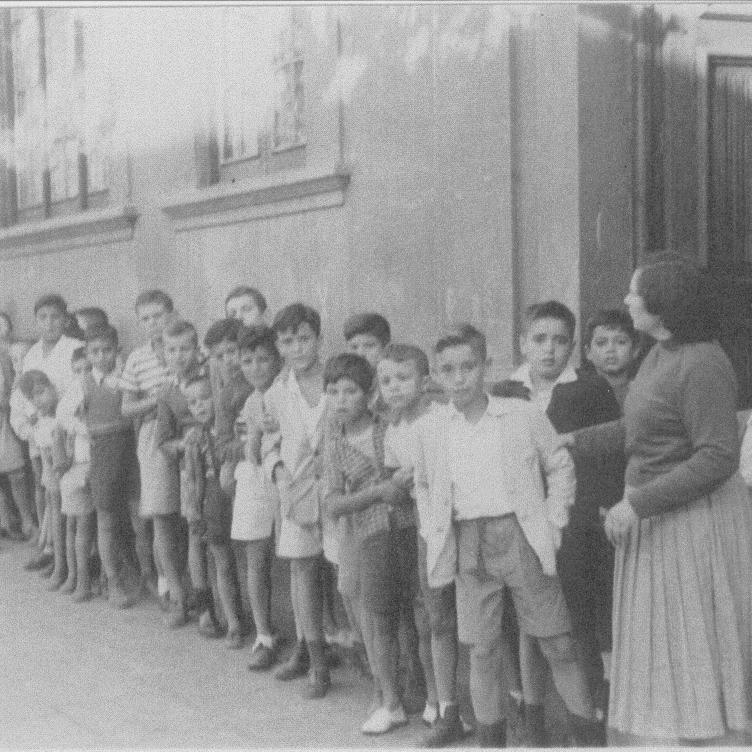 … y eso suponía dedicación
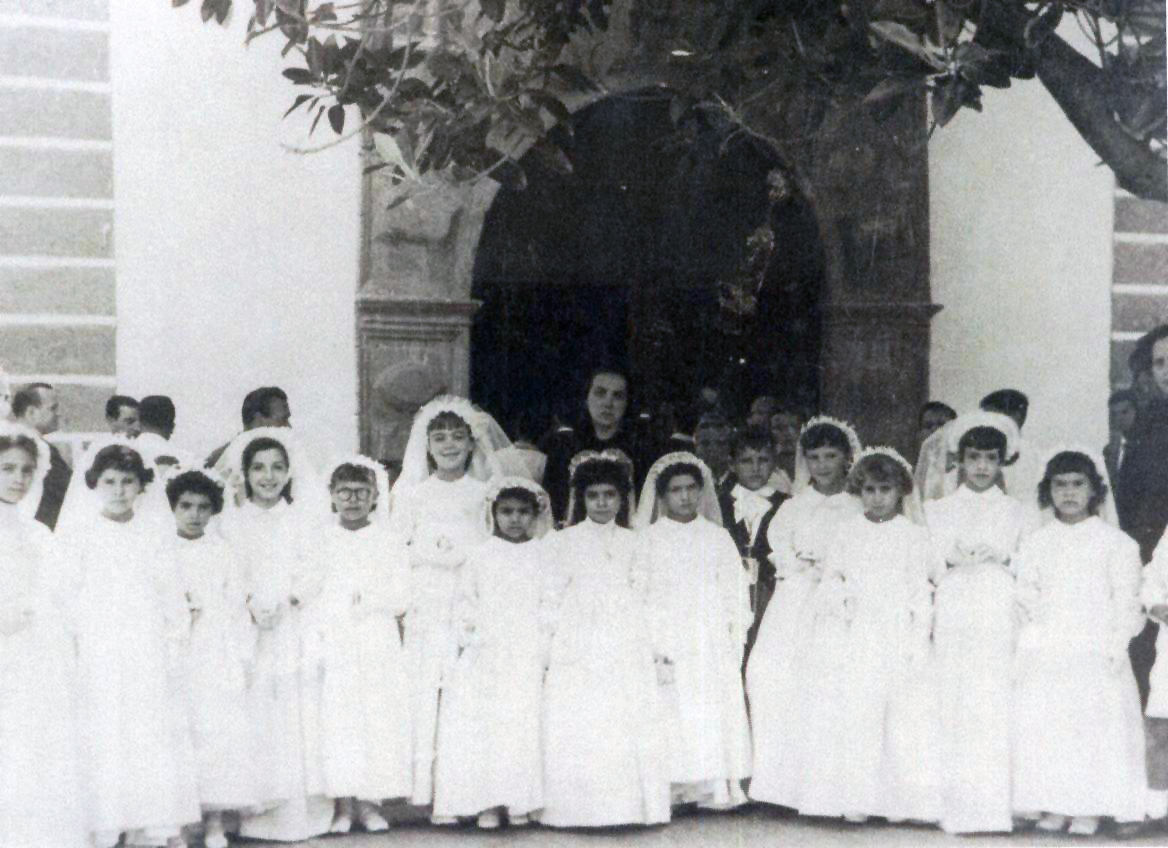 LLEVAR LOS NIÑOS A JESÚS
Los niños de las Cuevas de Mata en la parroquia de San Telmo
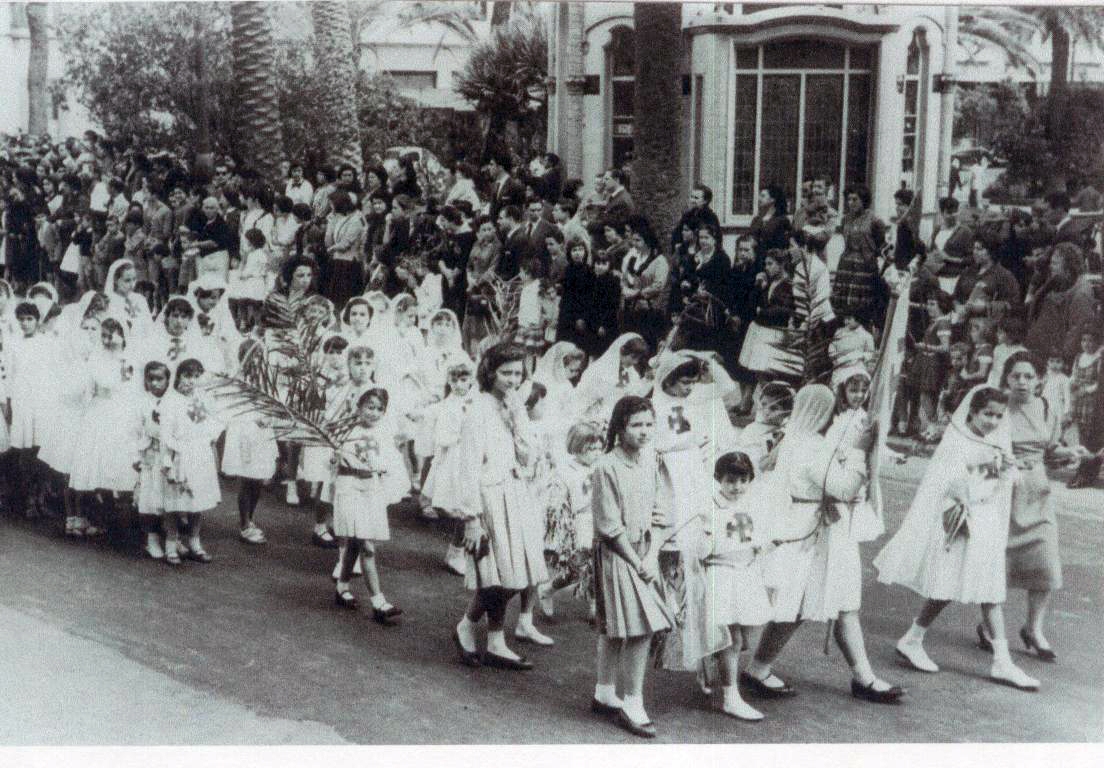 TAMBIÉN EL DOMINGO DE RAMOS
Los Cruzados eucarísticos recibían a Jesús
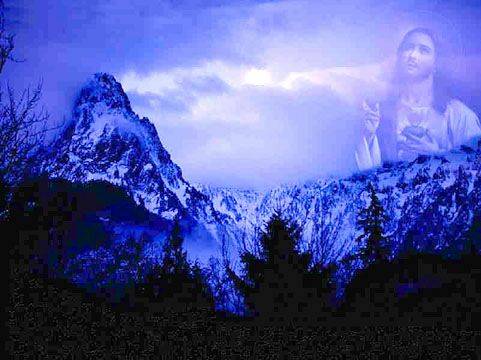 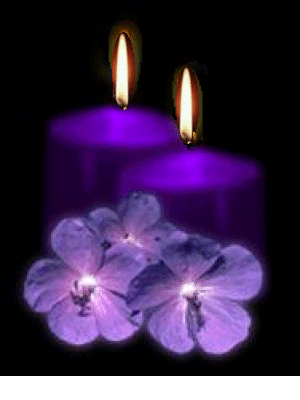 Hubo muchos momentos cuesta arriba… sólo la luz de la fe leayudaba a caminar
Dios las llama a una entrega total
(consagradas)
desde las circunstancias
de cada una
(seglares)
para ser COMO LA LEVADURA 
EN MEDIO DE LA MASA
Nacen los Institutos Seculares en la Iglesia
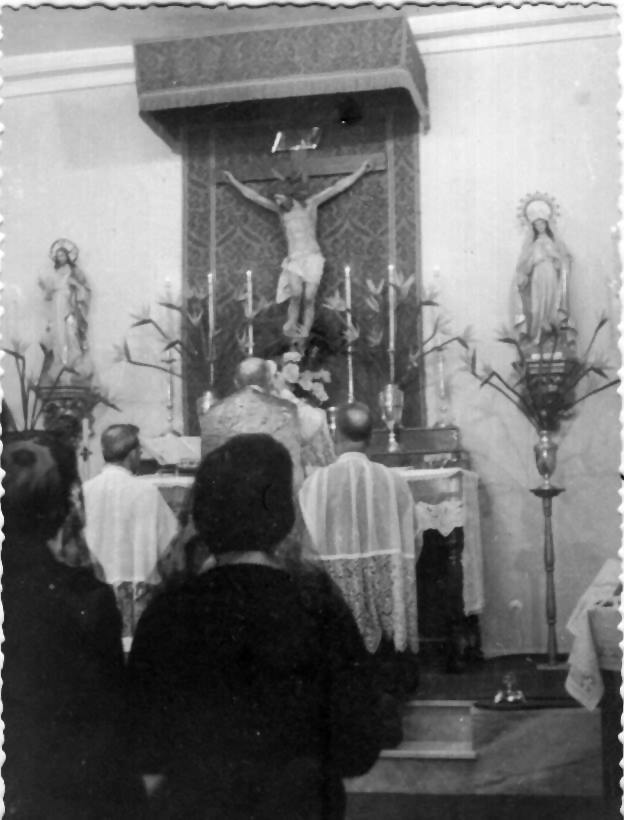 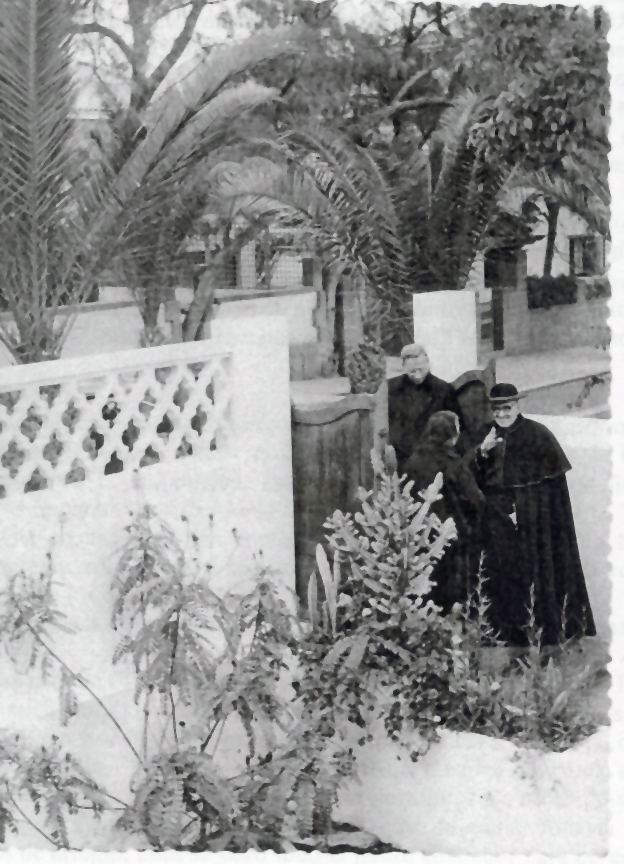 Después de muchos avatares, pasan aPaseo Madrid
Renovación de votos por la aprobación del Instituto
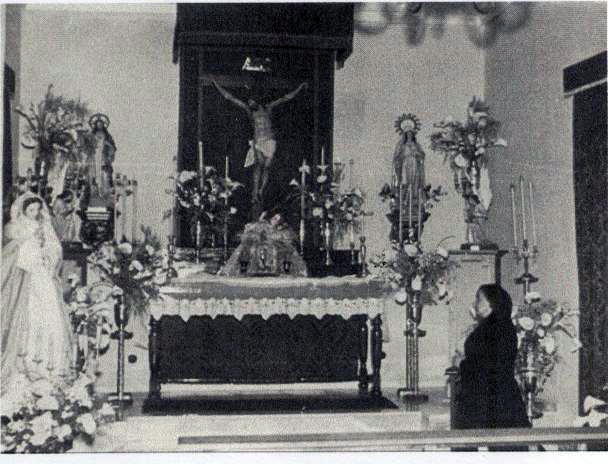 A los pies del sagrario
Adora a Jesús
Acepta generosamente
Le habla a Dios de todos, 
	especialmente de los sacerdotes
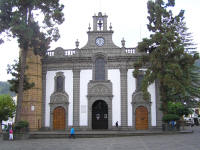 LA IGLESIA NOS APRUEBA OFICIALMENTE
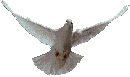 11 de febrero de 1966
Con el nombre de 
Catequistas de la Virgen 
del Pino
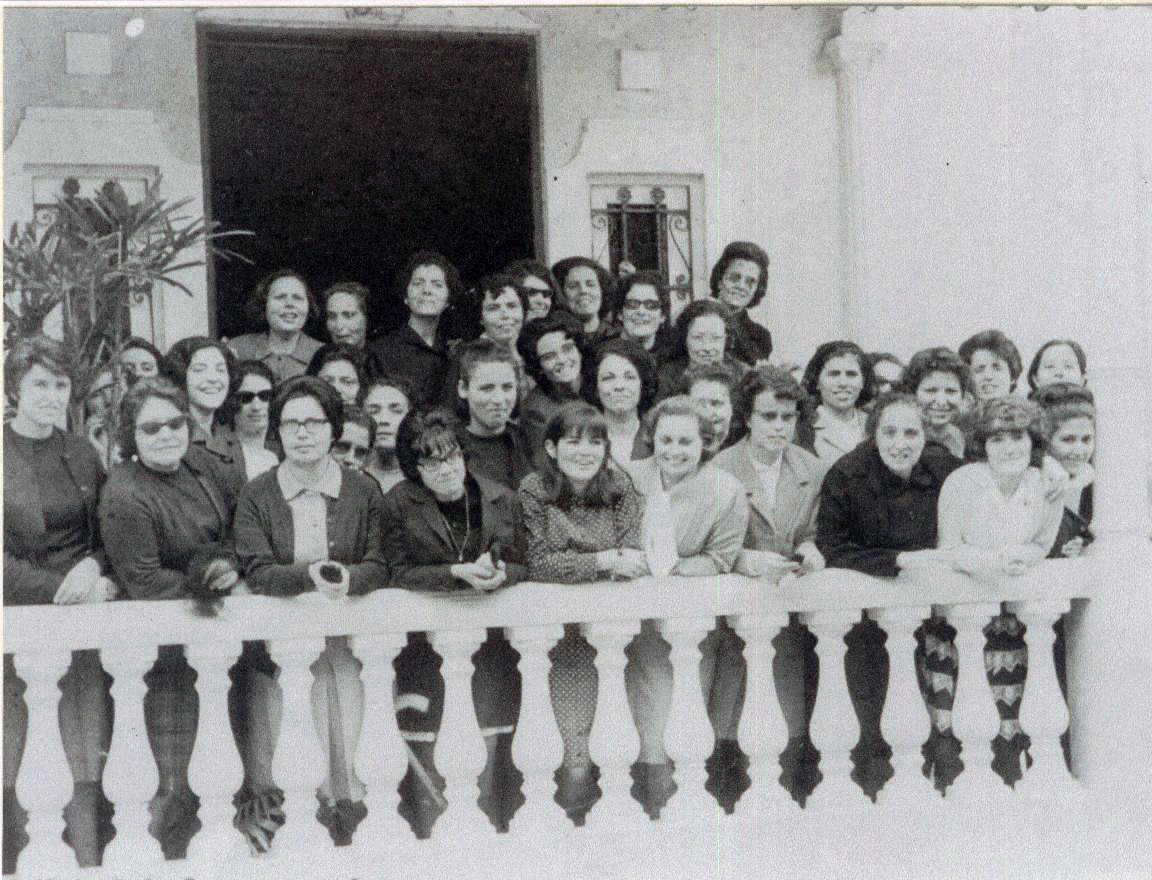 EL AMOR DE DIOS LES CONVOCA
Para llevar al mundo el Evangelio
Para amar a los más débiles
Para decirles que Dios les ama
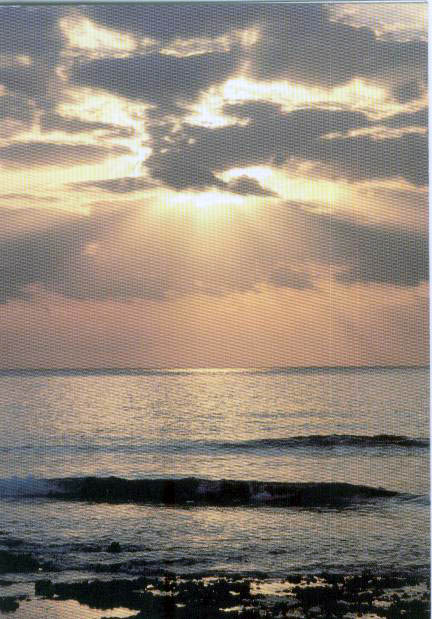 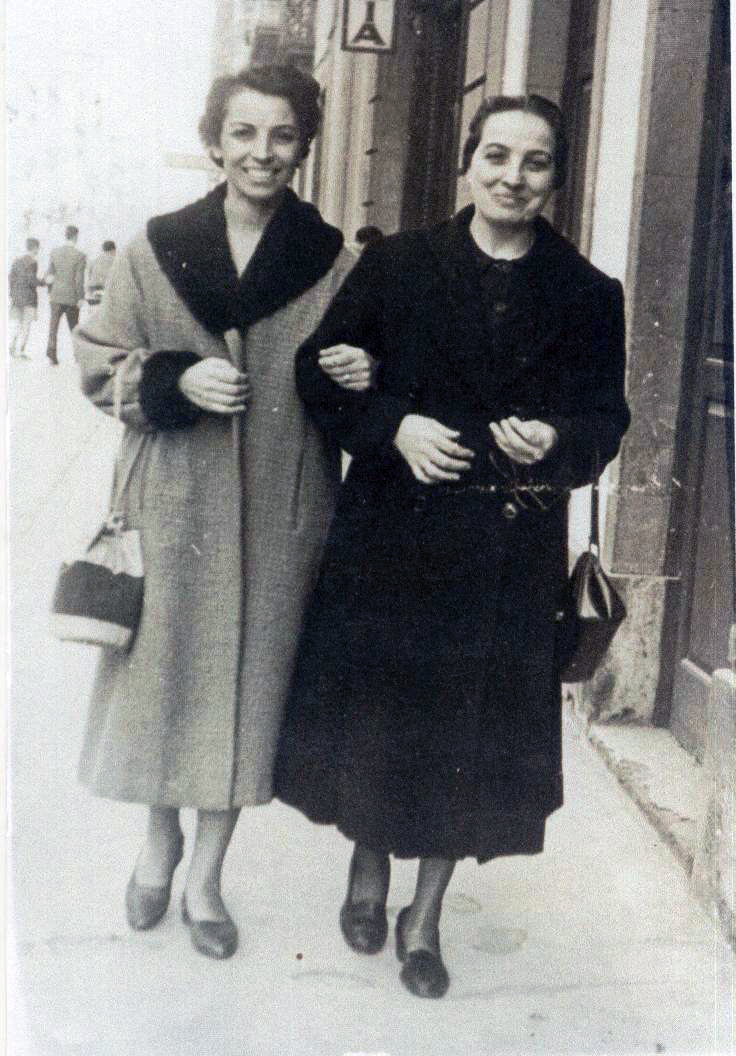 JUNTAS DABAN LA VIDA
Una dirigiendo desde el amor y la entrega

La otra, formando personas capaces de ser fermento en medio del mundo
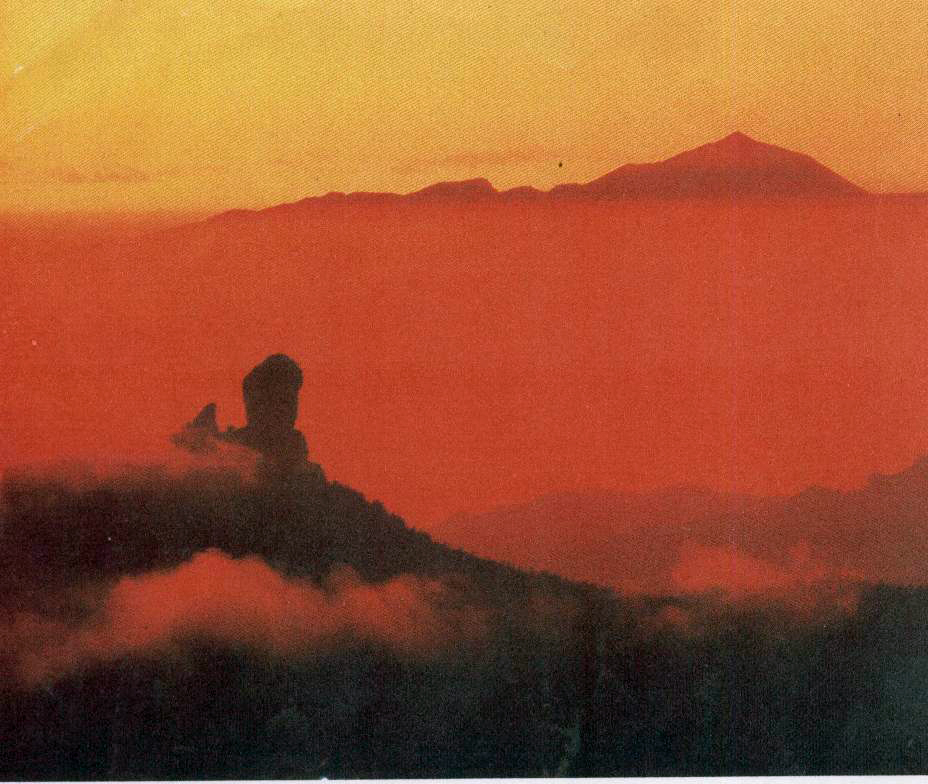 EL INSTITUTO POCO A POCOSE FUE EXTENDIENDO CON GRUPOS DE VIDA FRATERNA EN …
S. Rafael de Vecindario, Gran Canaria (1966)
Arrecife, Lanzarote (1967)
Arucas, Gran Canaria (1967)
El Paso, La Palma (1974)
Y MIEMBROS …
Las Palmas, Escaleritas, Tafira, Schamann, San Bartolomé, Telde, Teguise, La Antigua
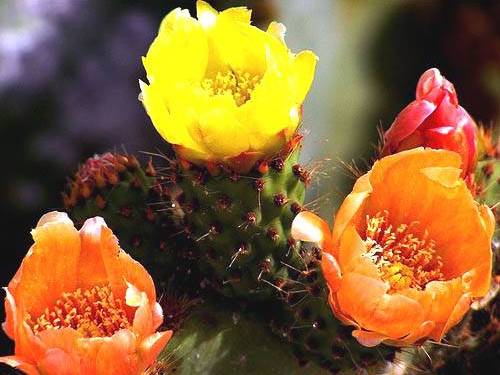 Su vida se iba desarrollando entre flores y espinas
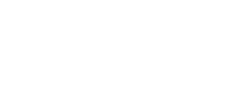 Servía desde el amor.
Obedecía desde la Cruz.
Amaba desde el dolor.
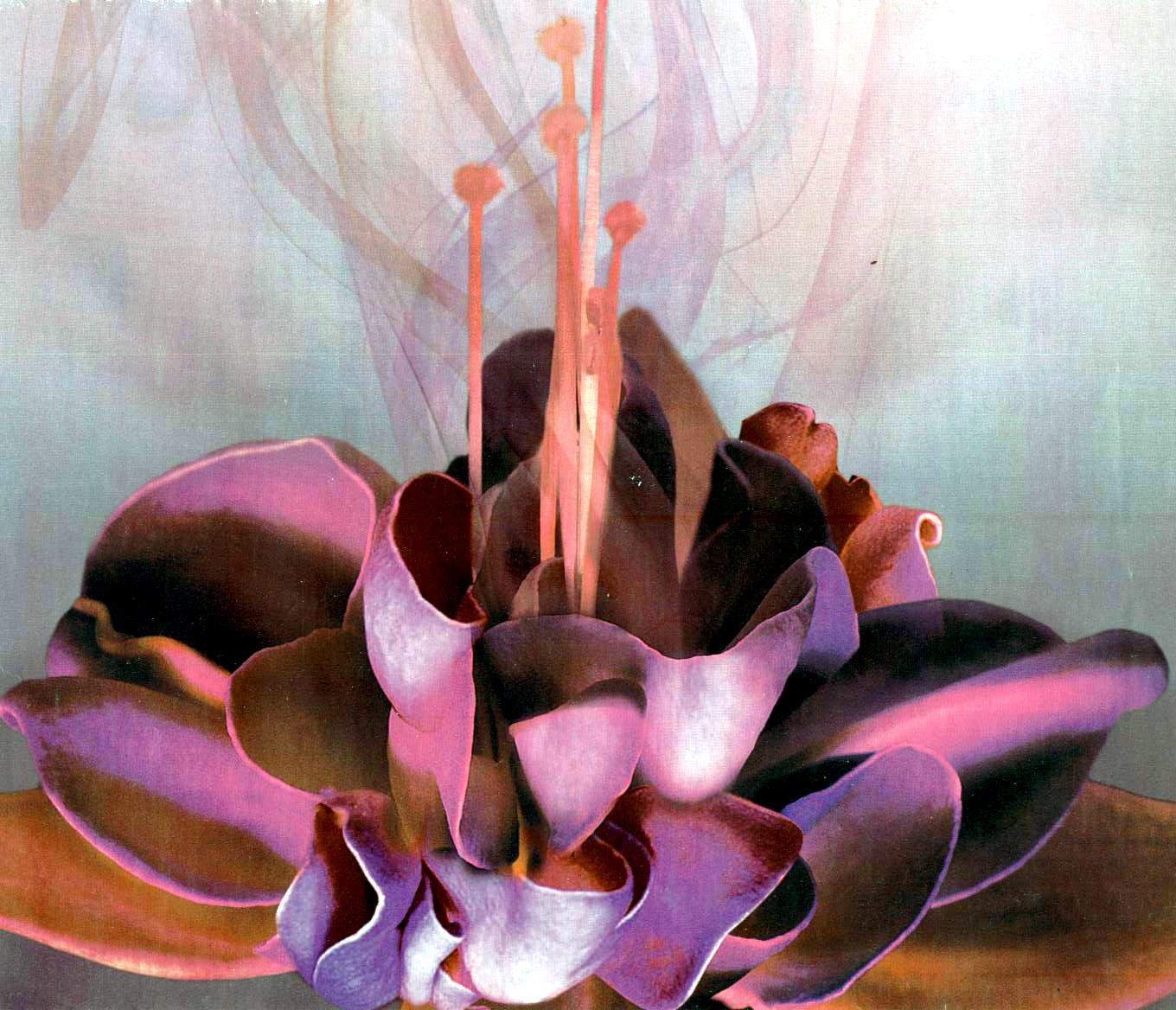 Poco a poco va transmitiendo su legado
“Trabajen siempre con la 
mirada hacia el Señor, 
viéndole a El 
siempre en todo momento, 
tanto en los éxitos 
como cuando no los hay.

Siempre Dios, Dios y Dios”.
“La catequista no puede tener en su alma sino una aspiración: el APOSTOLADO. A él ha de orientar toda su vida y consagrarle todo el tiempo de que pueda disponer”
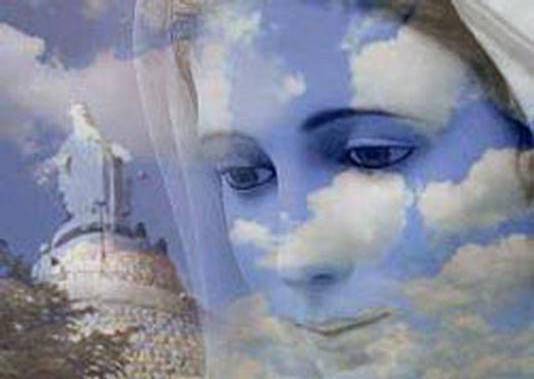 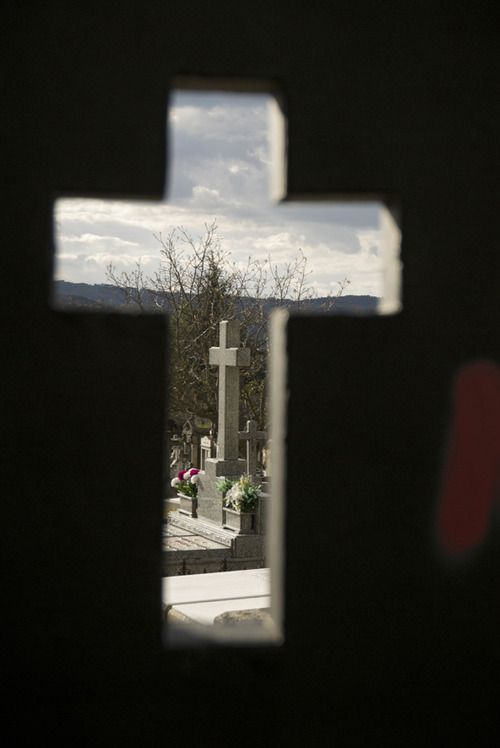 EI 11 DE MAYO DE 1976 llega a los brazos del Padre
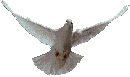 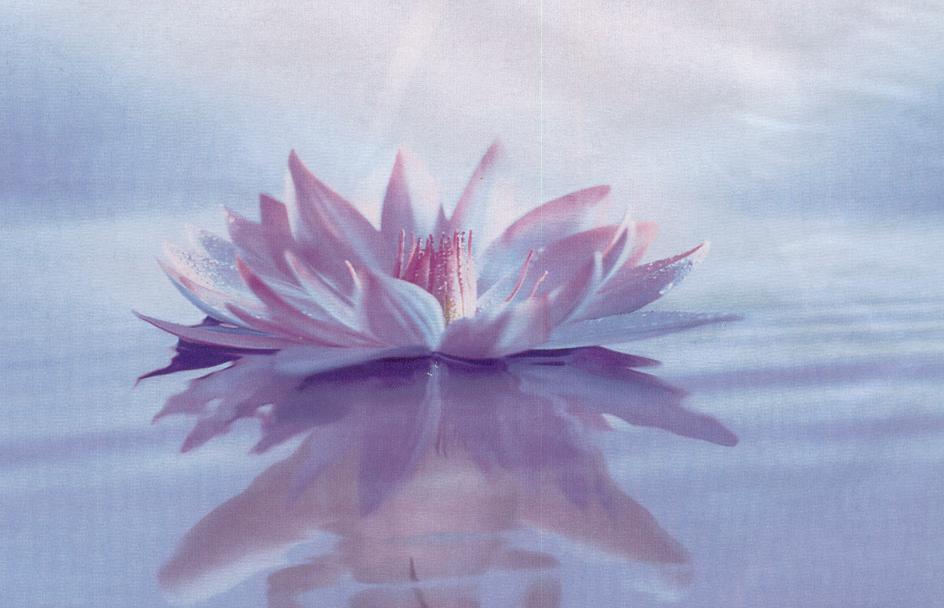 Se fue, pero se quedó…
En cada anciano, adulto, 
	joven 
	y niño acompañado
En 
	cada 
	una 
	de 
	nosotras
En el pobre y abandonado atendido
No como un recuerdo, 
sino como una vida gastada por el Señor
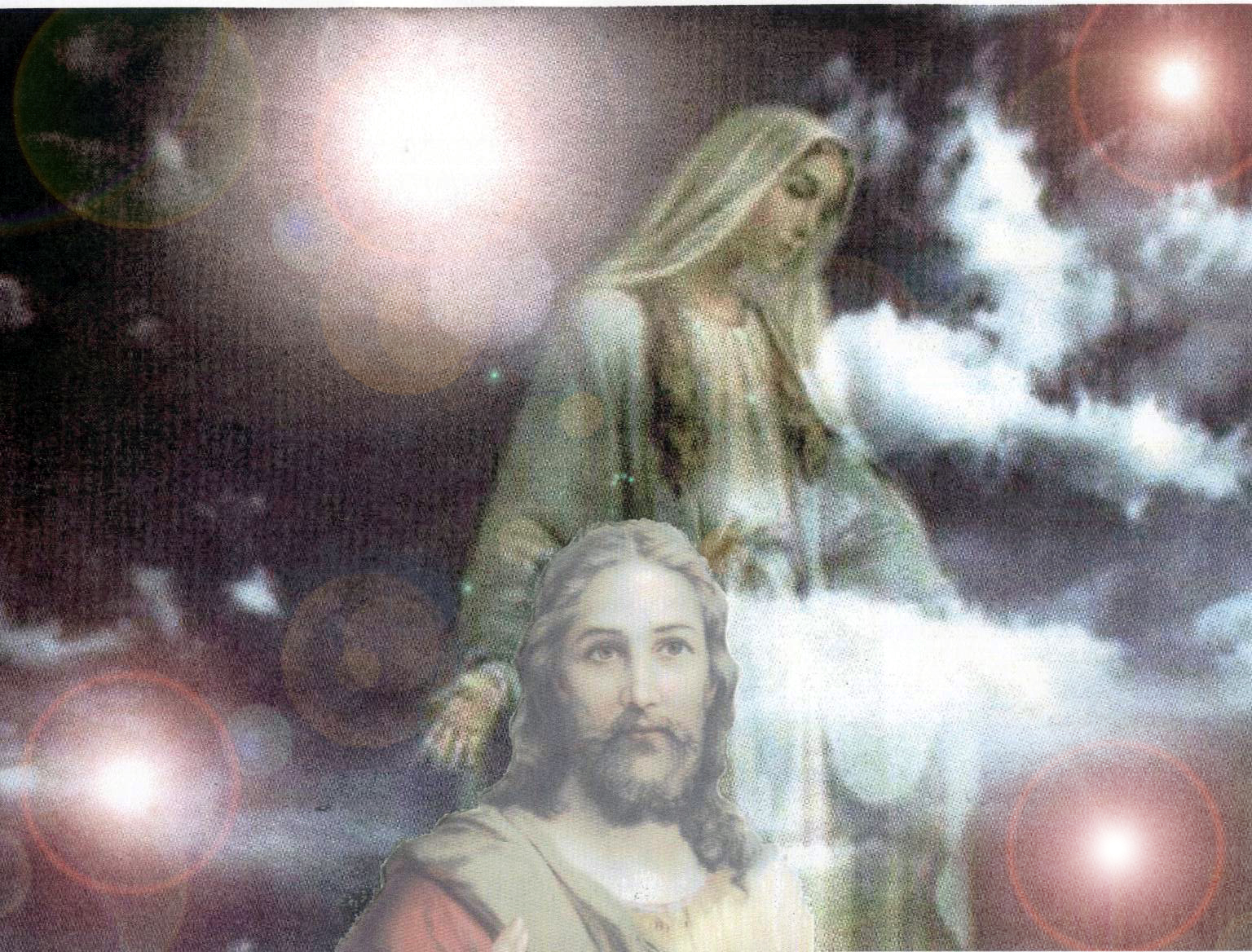 Y desde el cielo sigue intercediendo…
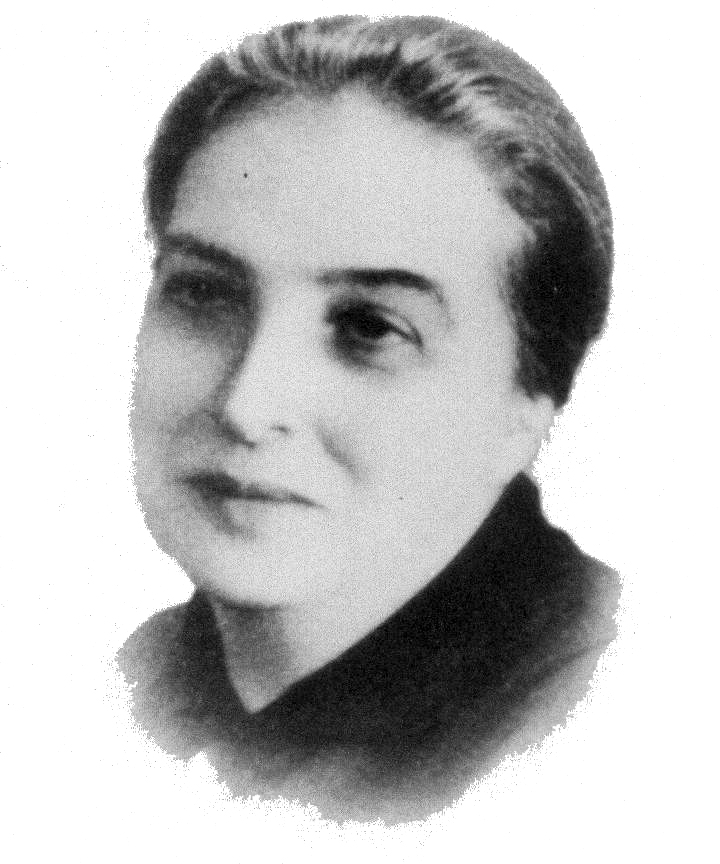 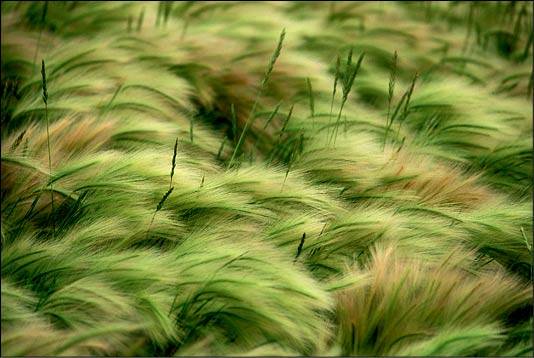 POR CADA UNA DE NOSOTRAS

POR LOS COLABORADORES

POR NUESTROS APOSTOLADOS

POR LOS SACERDOTES

POR LOS NIÑOS
República Dominicana
Lanzarote
Escaleritas
Telde
San Bartolomé
El Paso
Venezuela
Vecindario
Madrid
Las Palmas
Tejina
Fuerteventura
Arucas
Salamanca
La Laguna
El sembrador hizo su parte…
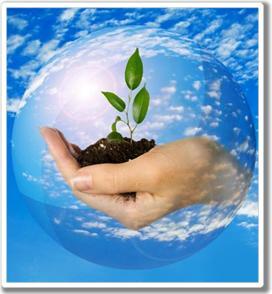 Anda y haz tú lo mismo